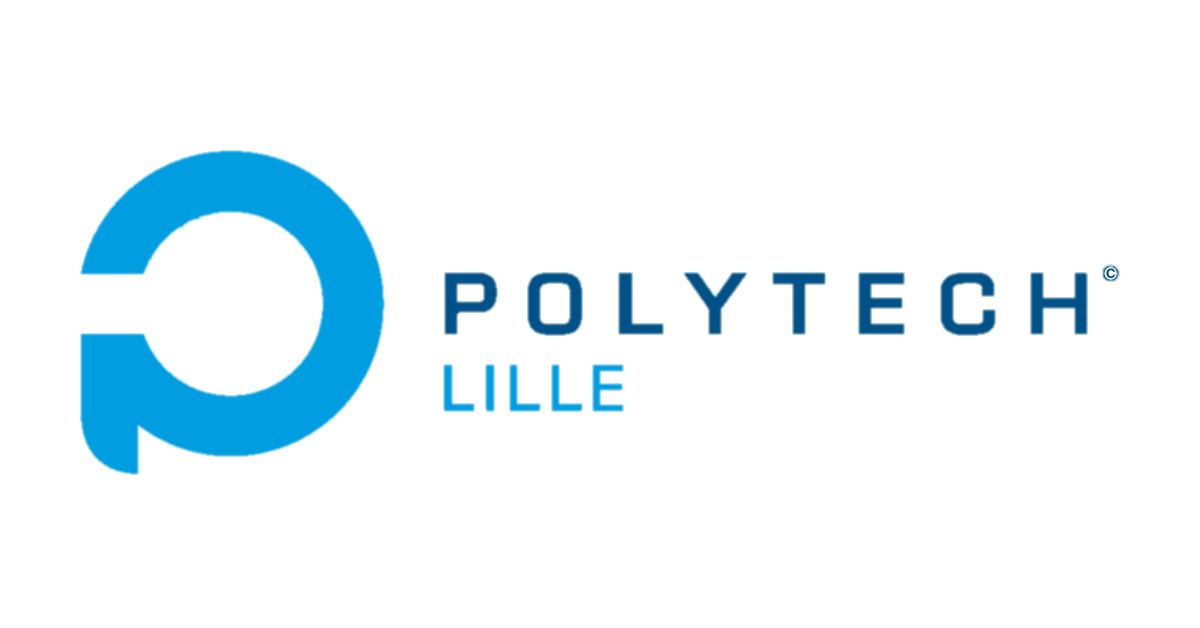 CIY
Clean It Yourself
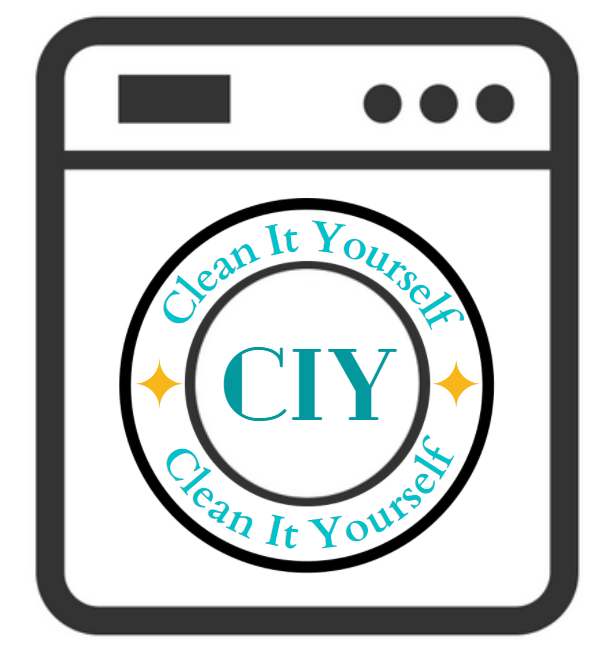 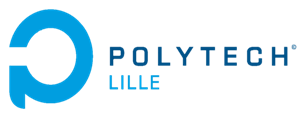 Sommaire
Notre équipe  
   Notre démarche
   Notre Business Model
   Notre preuve de concept
2
PCIS 2021 – 2022 | Groupe 25
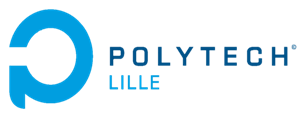 WIKINGENEERS
LE BLANC Marine, IS, cheffe de projet
HALLAERT Matthieu, Méca, équipe business plan
ZOUAOUI Sara, 2IA, équipe communication
HACQUART Louca, GBA, équipe communication
DEMUYNCK Mathieu, GC, équipe technique
IDRISSI AATOUF Badr, SE, équipe technique
LE DONGE Raphaël, Mat, équipe technique
3
PCIS 2021 – 2022 | Groupe 25
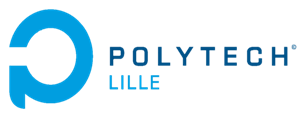 CIY
C’est quoi ?
Crée tes produits ménagers (nettoyant multi-usage,
lessive, …) et hygiéniques (dentifrice, masques, …)
à partir de produits naturels
Prix ?
Abonnement à l’année
de 40 €
Comment ?
Via l’achat d’un kit comprenant les éléments nécessaires pour la fabrication chez toi
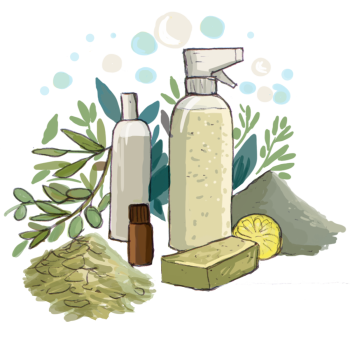 Pourquoi ?
Écologique
Économique
Ingrédients connus
Pour qui ?
Tous les membres de Polytech’Lille
(étudiants, personnels, …)
Source : unidivers.fr
Quand ?
Chaque vendredi
Où le trouver ?
A Polytech’Lille
4
PCIS 2021 – 2022 | Groupe 25
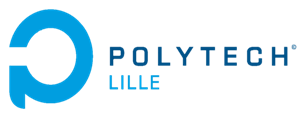 Business model
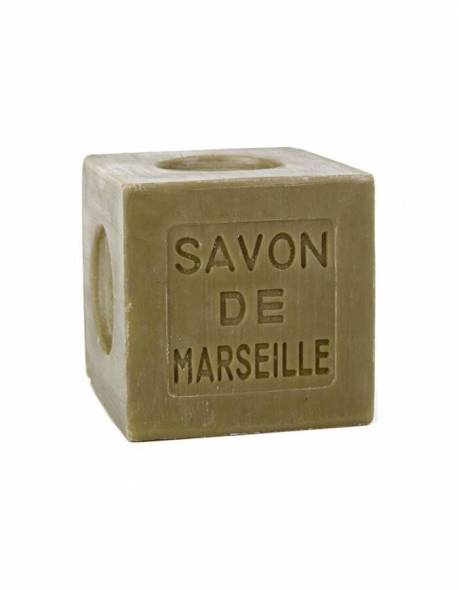 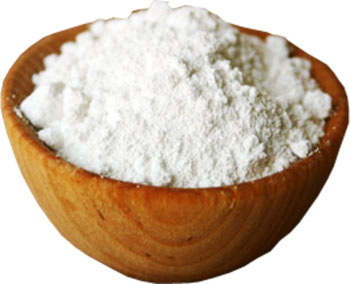 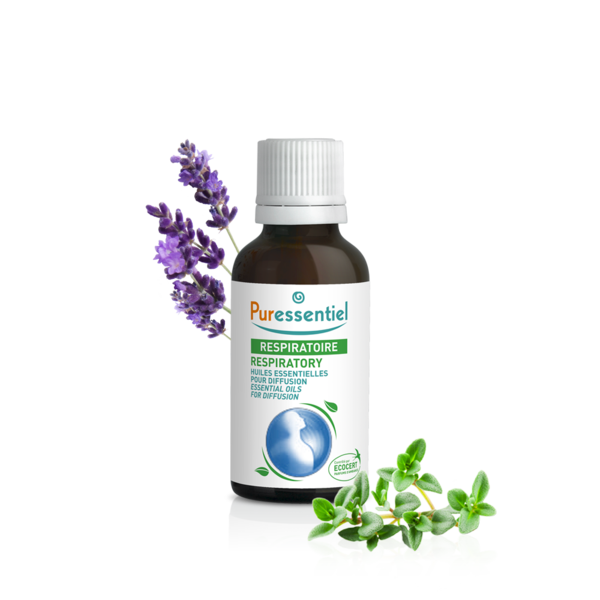 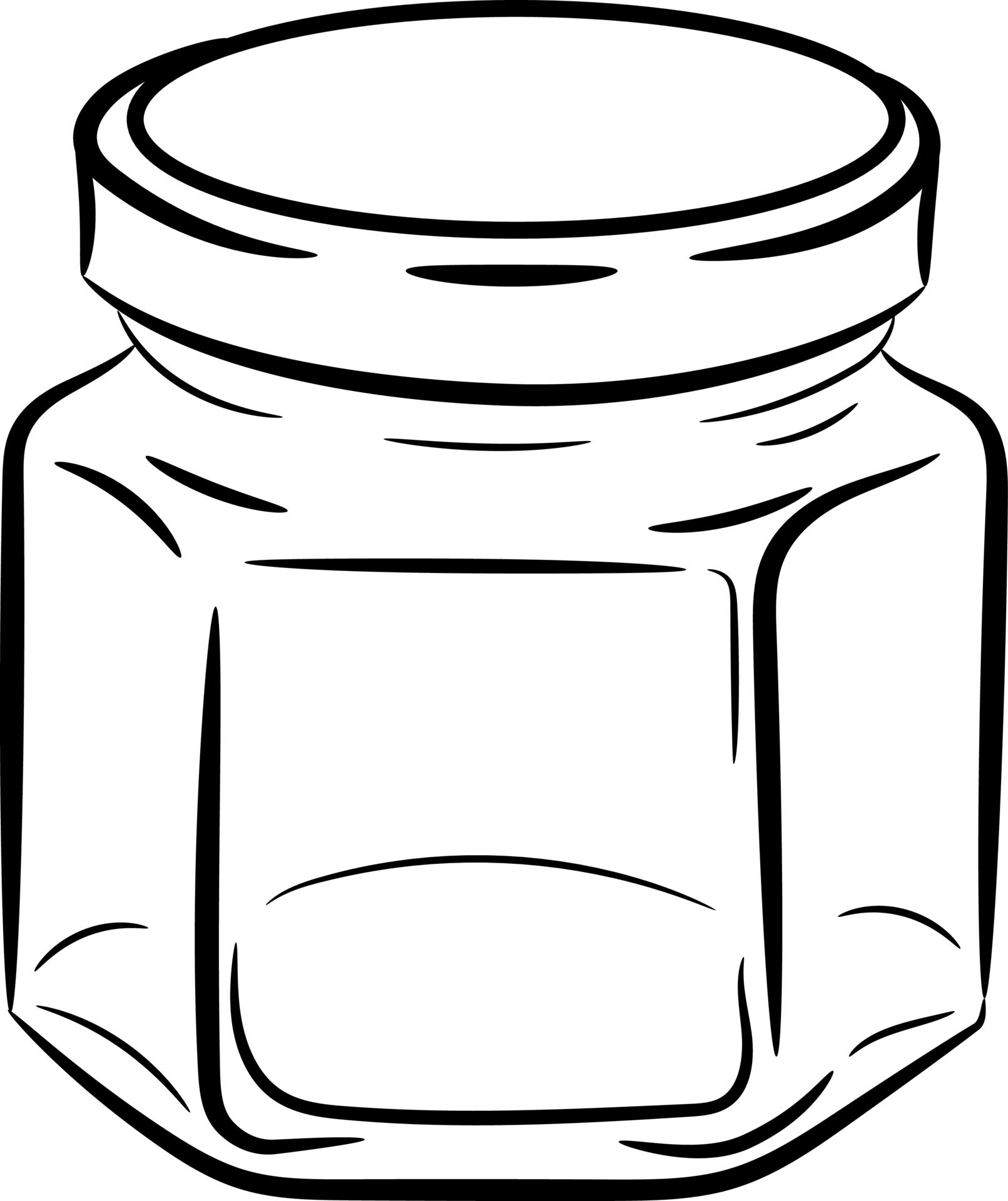 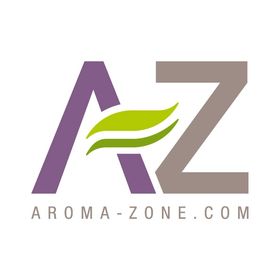 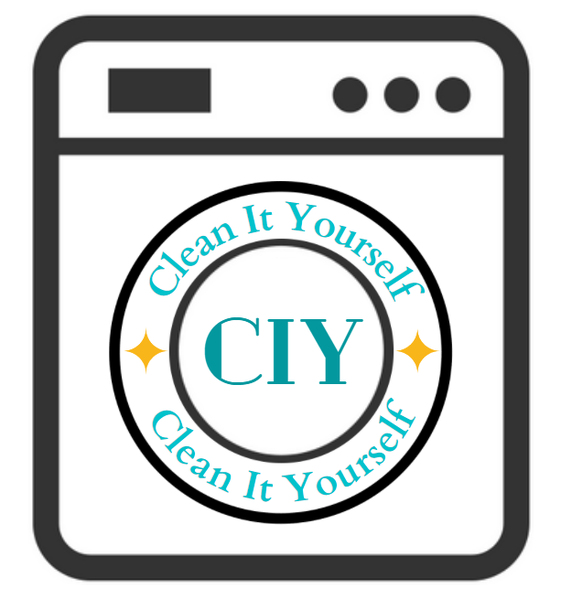 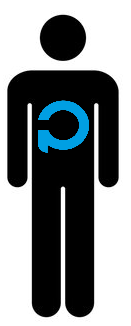 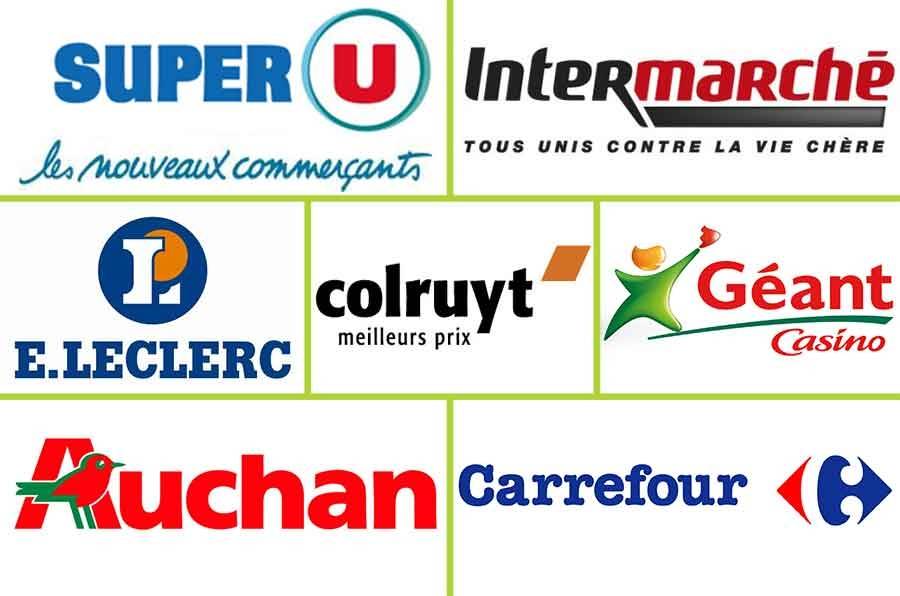 5
PCIS 2021 – 2022 | Groupe 25
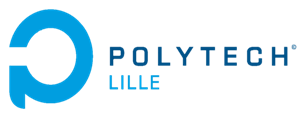 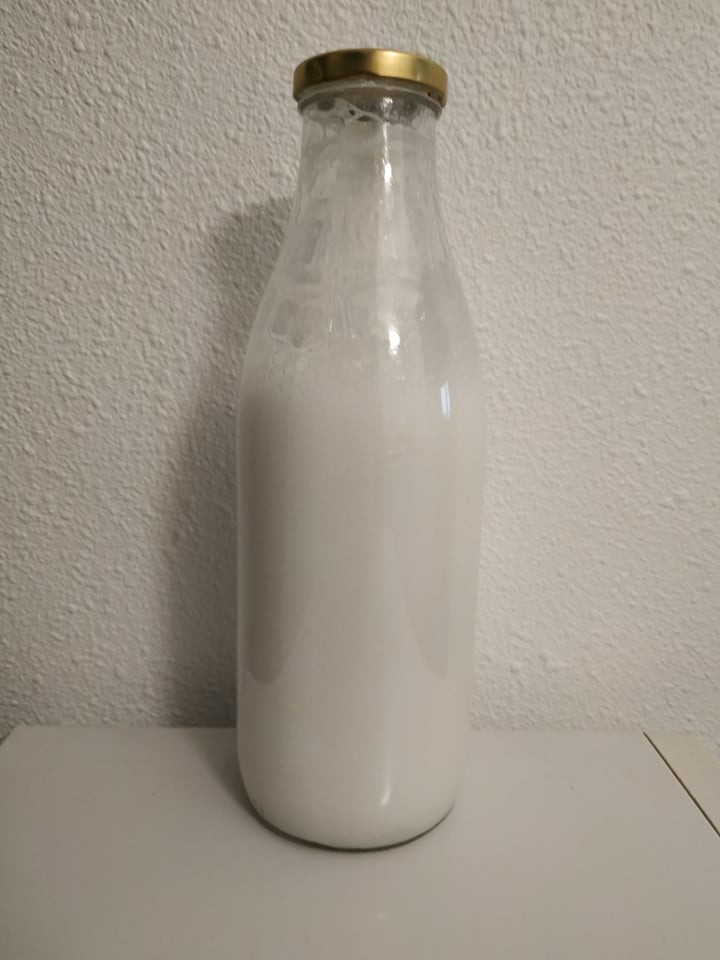 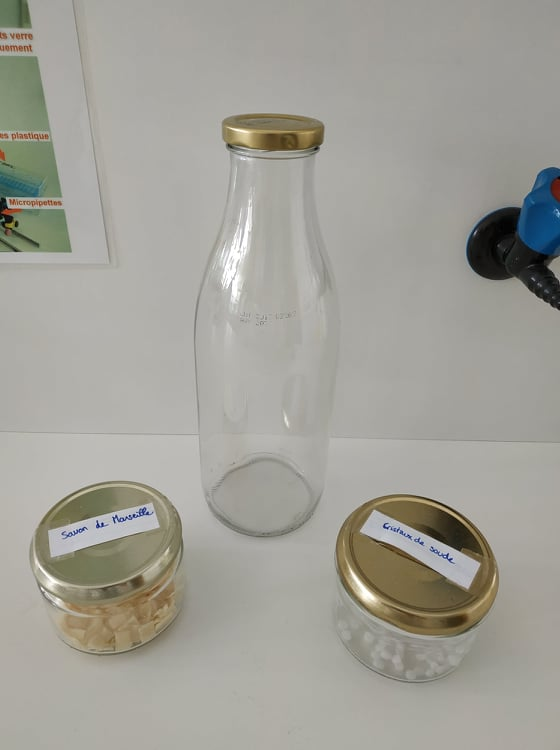 Notre POC
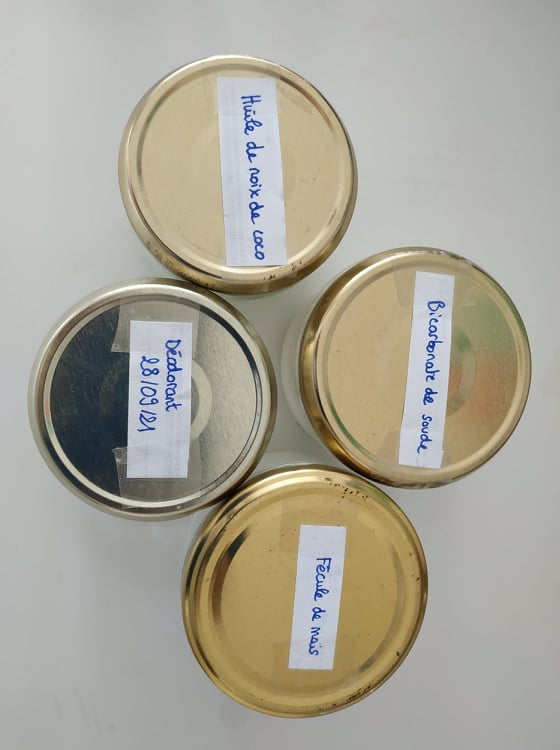 5
PCIS 2021 – 2022 | Groupe 25
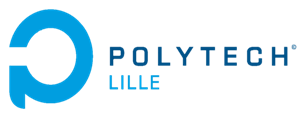 5
PCIS 2021 – 2022 | Groupe 25
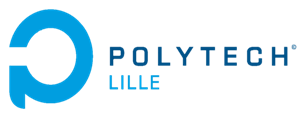 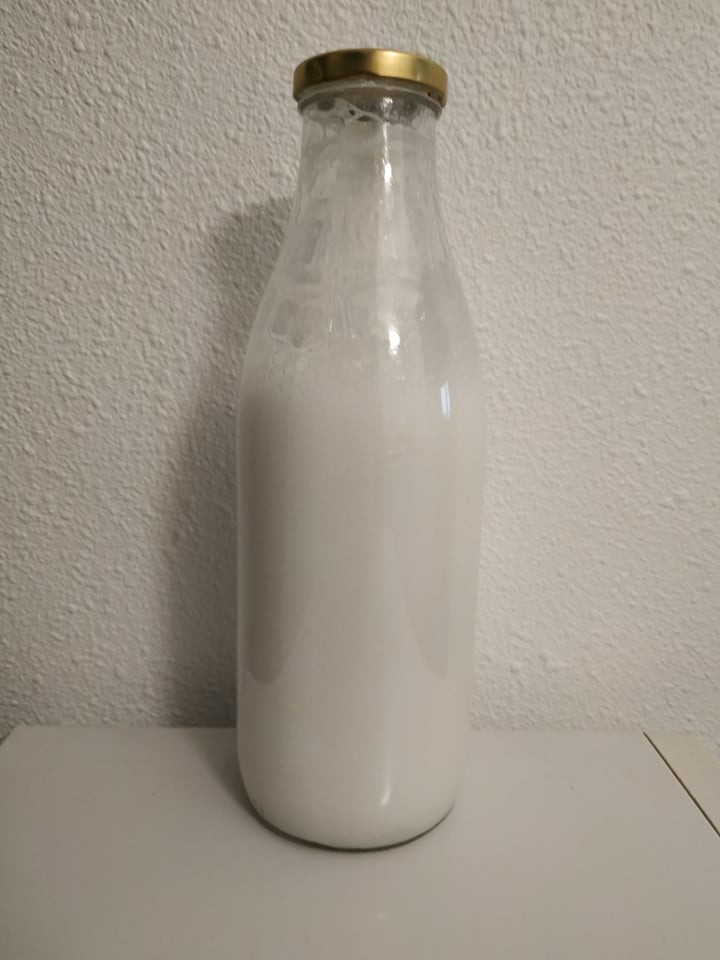 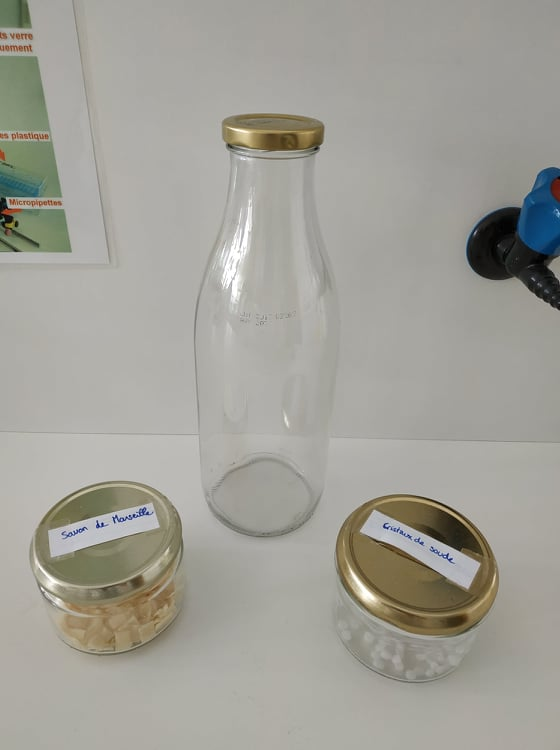 Notre POC
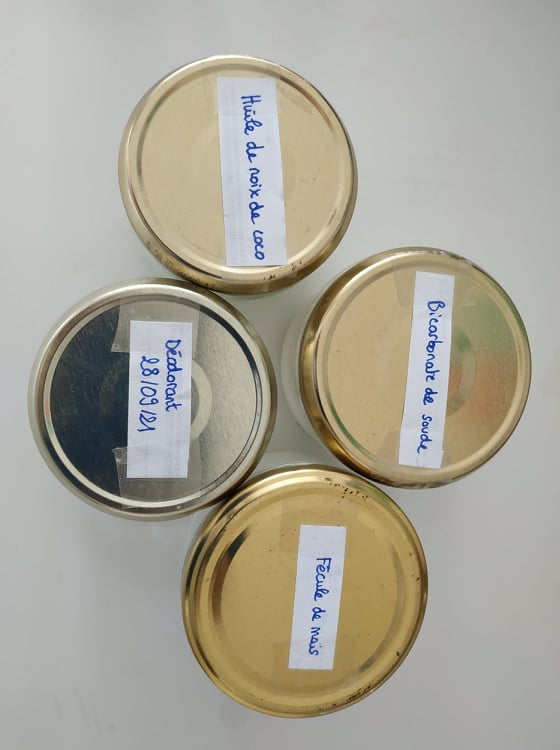 5
PCIS 2021 – 2022 | Groupe 25
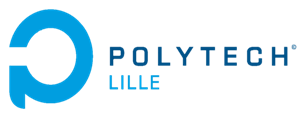 Merci de votre attention
PCIS 2021 – 2022 | Groupe 25